Lesson 10.3
Goal:  The learner will use relationships of arcs and chords in a circle.
Congruent Chords
In the same circle or congruent circles:
A
C
D
B
Example
In the diagram,   P       Q, FG     JK , and mJK = 80o. Find mFG
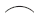 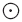 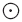 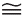 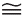 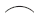 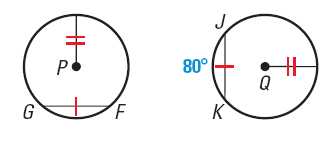 Another Example
Use the diagram of    D.
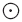 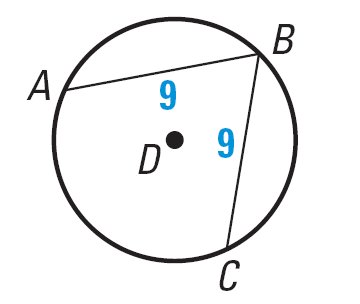 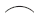 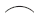 1. If mAB = 110°, find mBC
2. If mAC = 150°, find mAB
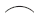 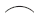 Chords and Diameters
If a chord is perpendicular to another chord, then it’s a diameter.


If a diameter is perpendicular to a chord, the it bisects the chord and its arc.
F
G
H
D
Example
Use the diagram of   E to find the length of AC .
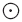 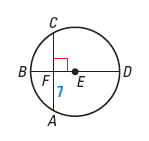 Another
Find the measure of the indicated arc in the diagram.
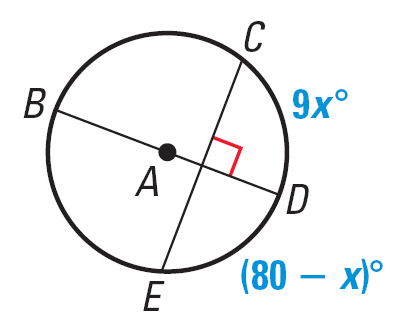 Last One
In the same circle or congruent circles, two chords are congruent if and only if they are equidistant from the center.
Example
In the diagram of   C, QR = ST = 16. Find CU.
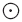 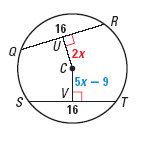 Assignment
P.667 #3-14, 18-20